Шестая Международная конференция «Триггерные эффекты в геосистемах»
Оценка квантилей максимальной магнитуды в будущем интервале времени на примере Байкальской рифтовой зоны
Писаренко В.Ф.1, Ружич В.В.2, Скоркина А.А.1,3, Левина Е.А.2 1 ИТПЗ РАН, Москва2 ИЗК СО РАН, Иркутск3 ГЦ РАН, Москва
ИДГ РАН, Москва, 22 июня 2022
Байкальская рифтовая зона (БРЗ) на карте ОСР-2015
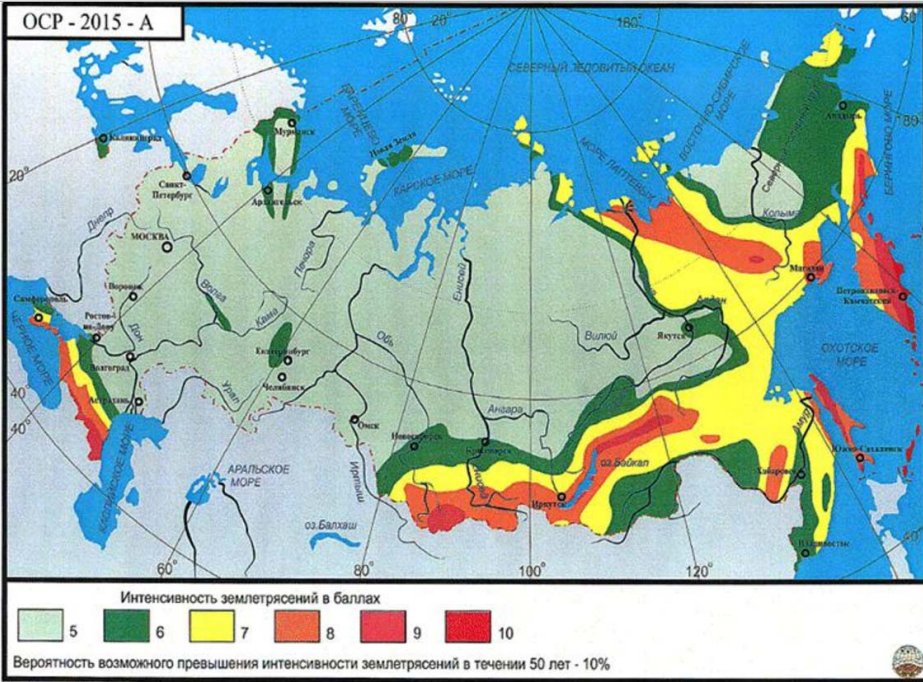 Оценка максимальной возможной магнитуды (Ружич и др., 1998)
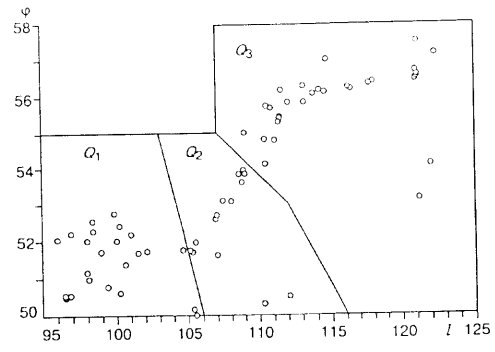 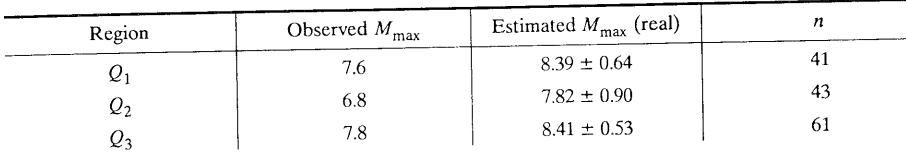 Сейсмическая сеть ФИЦ ЕГС РАН (2016 г.)
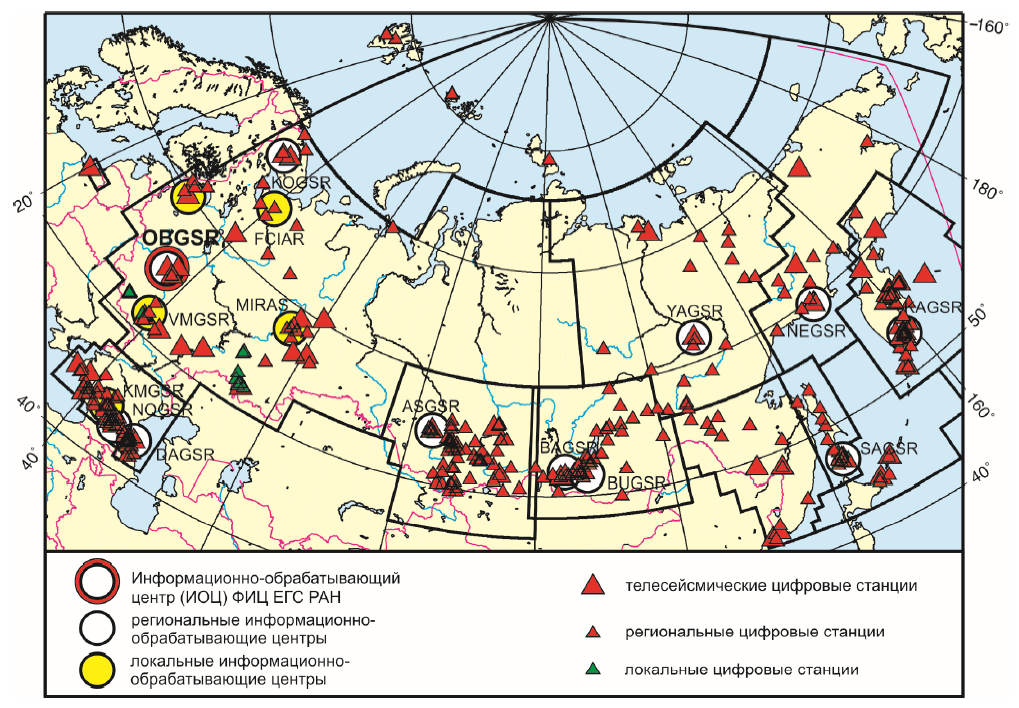 Землетрясения M ≥ 4.5 (1998-2021 гг.)
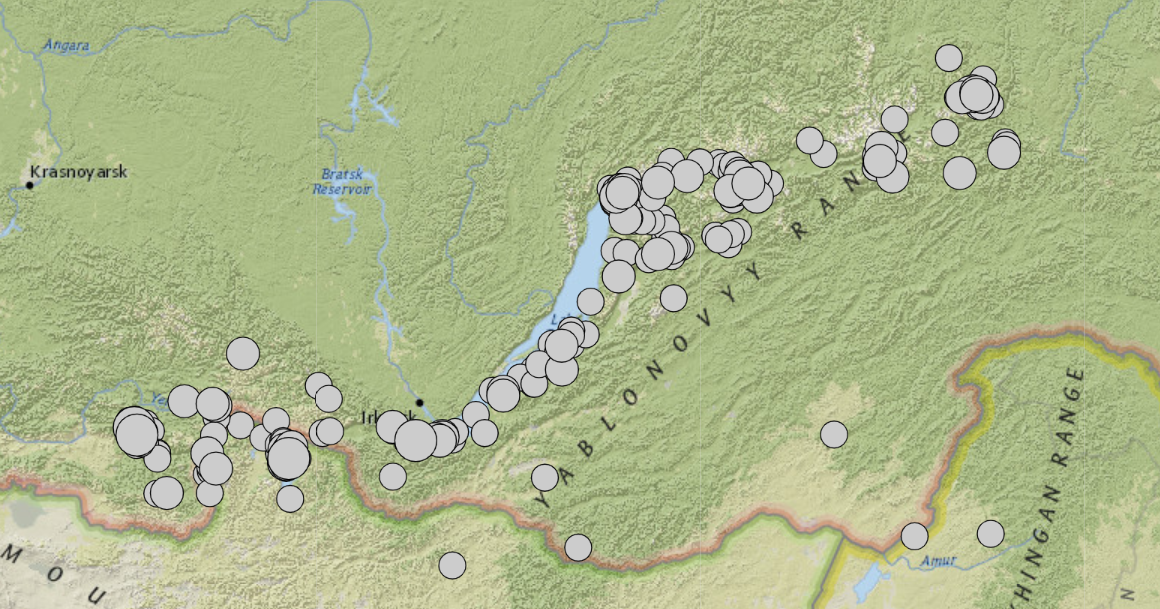 Исходные данные
Каталог Байкальского филиалаЕдиной геофизической службы РАН (БФ ФИЦ ЕГС РАН, seis-bykl.ru),1963–2021 гг.48.0 ≤ широта ≤ 59.0 96.0 ≤ долгота ≤ 122.02.6 ≤ M ≤ 8.2
Интенсивность потока сейсмических событий (1963-2021 гг.)
Субрегионы:

(1) Саянский
(2) Байкальский
(3) Северо-Муйский
(3)
(2)
(1)
Интенсивность потока сейсмических событий
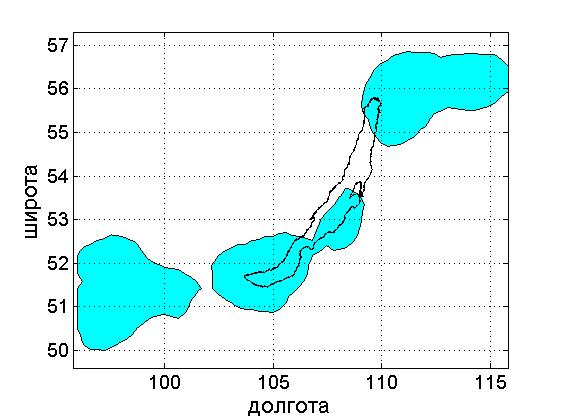 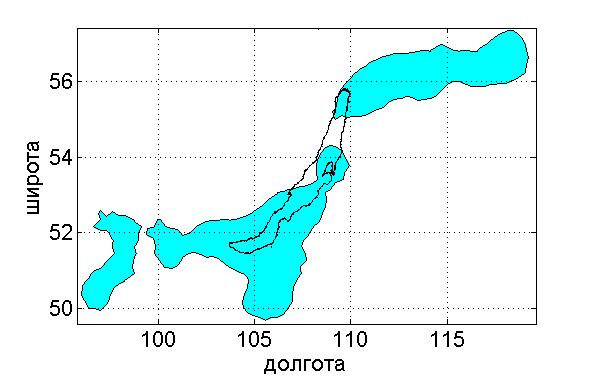 (3)
(2)
(1)
1963-2021 гг.
1725-2021 гг.
Новые оценки параметра максимальной магнитуды Mmax[Писаренко и др., 2022]
Оценка квантилей максимальной магнитуды Mmax в будущем интервале времени T [Писаренко и др., 2022]
Сверху вниз показаны 
значения для субрегионов:
 
всей БРЗ 
Саянского
Северомуйского и
Байкальского
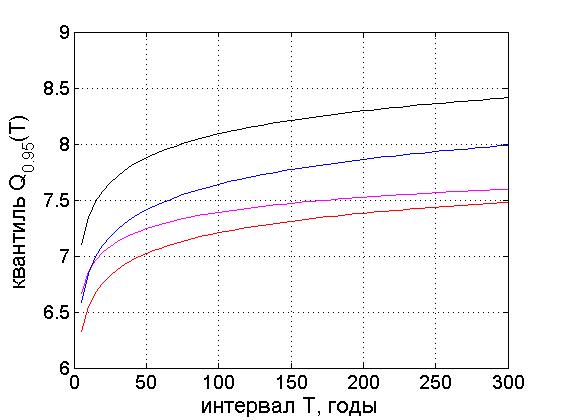 Благодарю за внимание!
Работа выполнена при частичной поддержке РФФИ, грант № 20-05-00433